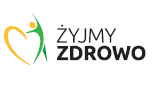 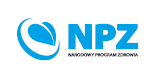 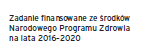 Zagrożenia oraz konsekwencje rozwojowe i zdrowotne u dzieci i młodzieży oglądającej pornografię
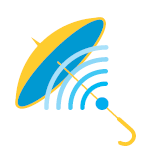 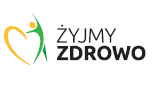 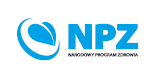 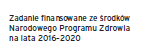 W tej prezentacji omówię:
skalę zjawiska
przyczyny oglądania pornografii
główne zagrożenia
jak o nich rozmawiać z dziećmi
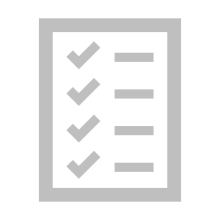 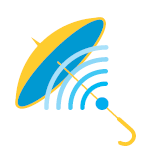 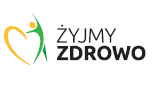 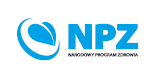 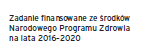 Prezentacja potrwa około 15 minut
Po zakończeniu prezentacji odpowiem na pytania
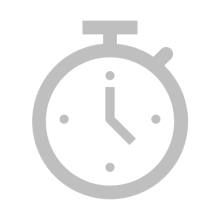 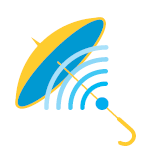 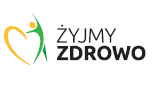 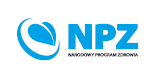 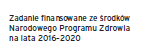 Podstawowe pojęcia dotyczące seksualności:
tożsamość płciowa
orientacja seksualna
preferencje seksualne
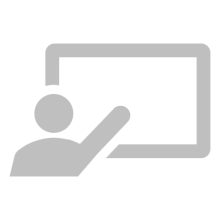 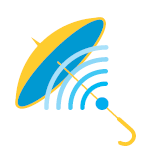 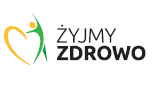 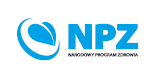 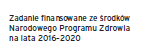 Etapy seksualności:
0-4 lat faza wczesnego dzieciństwa (faza oralna i analna)
4-6 lat faza dzieciństwa (faza edypalna)
7-11 lat faza ciszy (faza latencji) 
11-16 lat faza dorastania (faza genitalna)
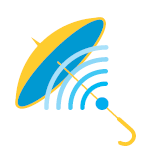 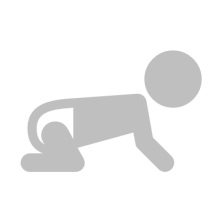 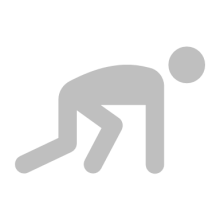 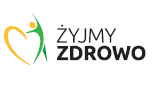 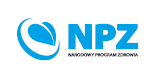 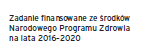 Dlaczego należy o tym mówić?
z badań w 2012 roku wynika, że 54% mężczyzn i 43% kobiet nie rozmawiało z żadnym z rodziców na tematy związane z seksualnością
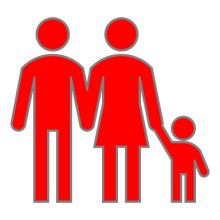 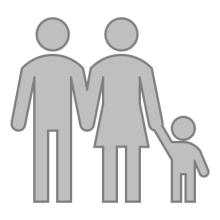 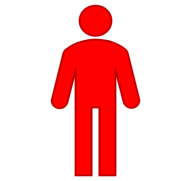 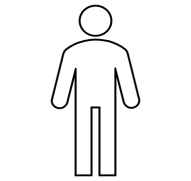 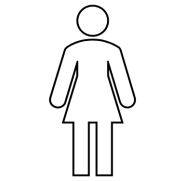 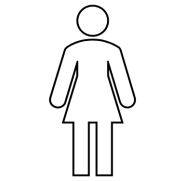 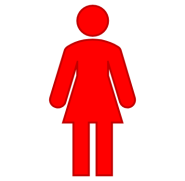 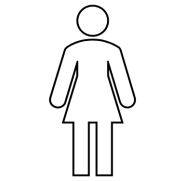 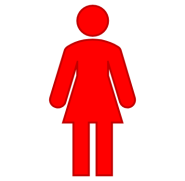 rodzice albo nie zdają sobie sprawy z zagrożeń, albo rozumieją ryzyko zagrożeń, ale nie potrafią o tym rozmawiać z dziećmi
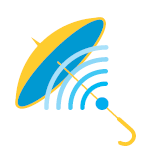 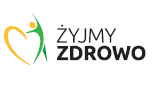 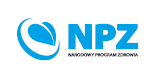 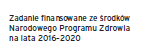 Definicja pornografii
Pornografia to pisma, druki, filmy, wizerunki i inne przedmioty wykorzystywane i rozpowszechniane w celu wywołania u odbiorcy podniecenia seksualnego.

Kryteria kwalifikacji treści erotycznych i pornograficznych:
 erotyka
 pornografia
 pornografia penalizowana
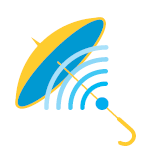 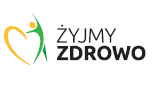 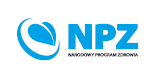 Jak jest skala zjawiska oglądania pornografii przez dzieci i młodzież?
Z badań Instytutu Profilaktyki Zintegrowanej wynika, że ponad połowa nastolatków zetknęła się z pornografią przed 12 rokiem życia. 
Celowe korzystanie z pornografii w okresie ostatnich 30 dni wśród nastolatków zadeklarowało 20% dziewczynek i 66% chłopców, z czego 14% przyznaje, że robi to przynajmniej raz dziennie.
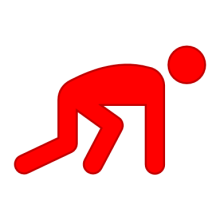 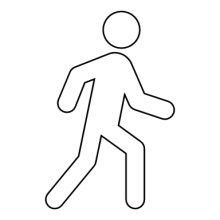 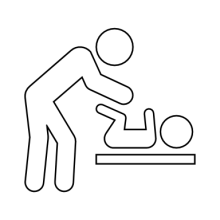 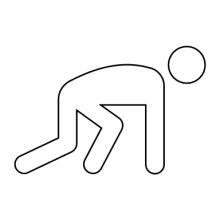 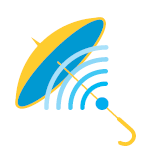 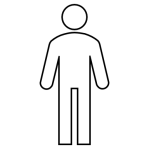 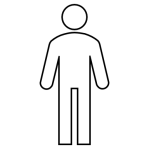 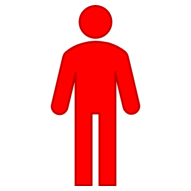 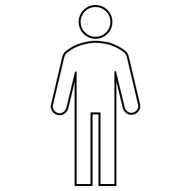 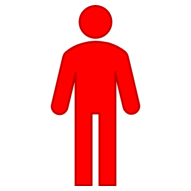 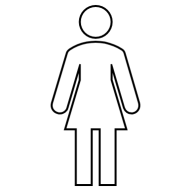 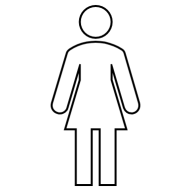 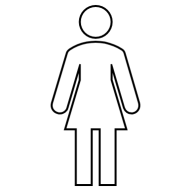 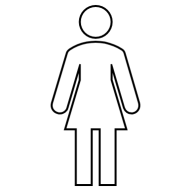 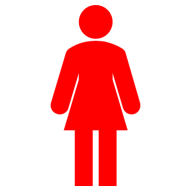 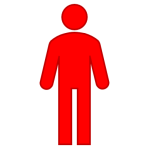 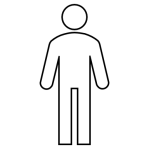 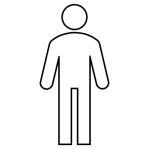 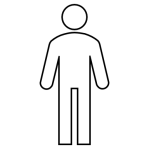 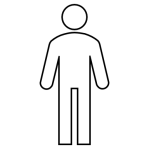 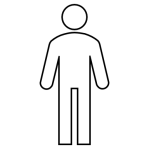 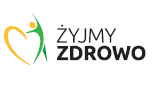 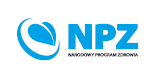 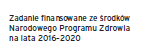 Przyczyny oglądania pornografii przez dzieci i młodzież:
ciekawość 
 brak komunikacji 
 odrzucenie przez rodzinę i otoczenie
 brak rzetelnej wiedzy, informacji
 zaburzenia emocjonalne 
 osamotnienie i nuda 
 niska świadomość ryzyka 
 „bezstresowe wychowanie” 
 chęć zwrócenia na siebie uwagi
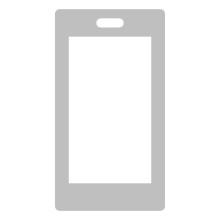 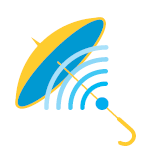 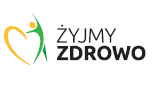 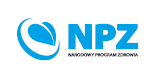 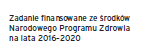 Przyczyny oglądania pornografii przez dzieci i młodzież cd.:
brak zaspokojenia potrzeby spontaniczności i zabawy 
traumatyczne przeżycia 
zbyt rygorystyczne wychowanie 
wzrost napięcia seksualnego
brak asertywności 
chęć zaimponowania grupie 
chęć eksperymentowania 
niezaspokojona potrzeba bezpieczeństwa
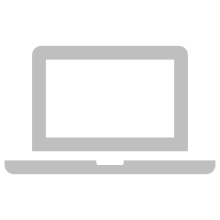 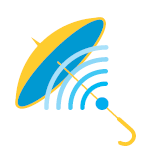 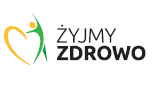 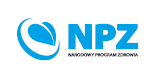 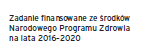 Główne zagrożenia wynikające z oglądania pornografii
Dotyczące seksualności:
błędne wyobrażenie kontaktu seksualnego 
nierealne wymagania wobec siebie i partnera 
nierealistyczna wiedza na temat seksualności
zbyt wczesny wiek inicjacji seksualnej 
podejmowanie ryzykownych zachowań seksualnych, eksperymentowanie
kompulsywne zachowania
instrumentalizacja seksu
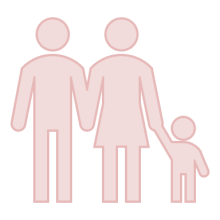 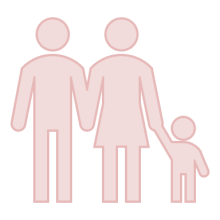 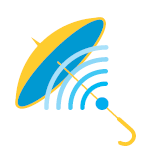 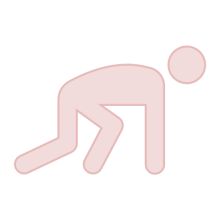 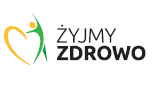 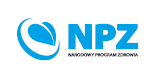 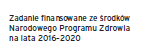 Główne zagrożenia wynikające z oglądania pornografii
Dotyczące sfery psychicznej:
idealizacja ciała i nabawianie się kompleksów 
zniekształcone role płciowe 
ograniczenie realnych kontaktów 
utrwalenie postawy egocentrycznej
eskalacja zapotrzebowania na treści pornograficzne 
agresja (w tym seksualna)
problemy natury psychicznej i seksualnej
uzależnienie od pornografii
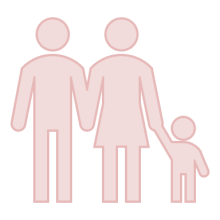 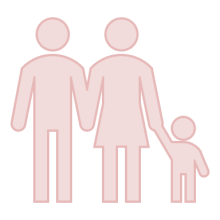 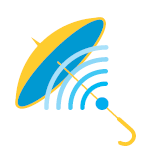 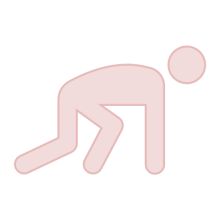 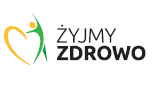 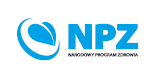 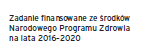 Możliwe konsekwencje oglądania pornografii w dorosłym życiu:
utrata kontroli nad zachowaniami seksualnymi
obsesja seksualna 
ucieczka w fantazje seksualne jako główna strategia radzenia sobie w życiu 
nałogowe rozładowywanie emocji, poszukiwanie coraz silniejszych bodźców 
uprawianie seksu i oglądanie pornografii, niezdolność do zaprzestania kosztem aktywności w innych sferach życia
dyskomfort, wobec braku możliwości zrealizowania określonych zachowań seksualnych
pojawienie się trudności w relacjach i budowaniu związków
wycofywanie się z kontaktów seksualnych
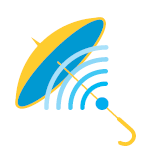 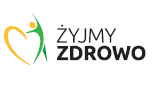 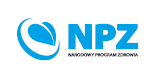 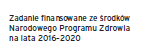 Czy możemy zapobiec oglądaniu pornografii przez dzieci i młodzież?
NIE
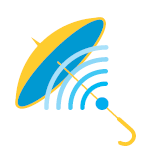 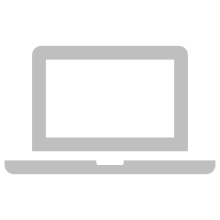 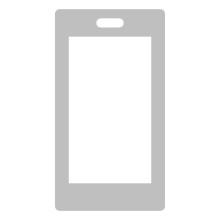 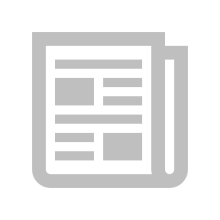 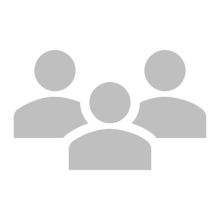 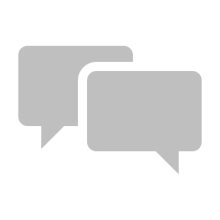 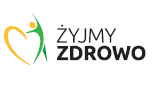 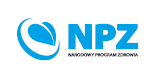 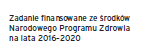 EDUKACJA DZIECKA
Pomyśl o edukacji dziecka, zanim zada pytanie:

unikniesz zakłopotania i przeprowadzisz rozmowę bez przesadnych emocji, które mogą nadmiernie koncentrować uwagę dziecka
są sprawy na tyle ważne (np. zły dotyk, dojrzewanie), że dzieci powinny się o nich dowiedzieć, zanim zaczną o nie pytać
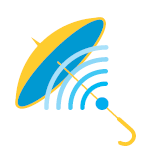 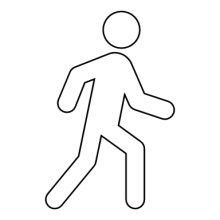 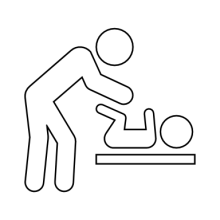 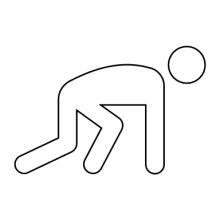 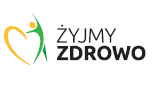 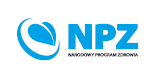 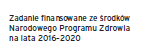 EDUKACJA DZIECKA
Wykorzystuj codzienne sytuacje:
gdyż edukacja seksualna jest procesem, a nie pojedynczą rozmową 
zamiast organizowania pouczającej pogadanki 
pamiętając, że edukacja powinna obejmować zarówno chłopców, jak i dziewczęta
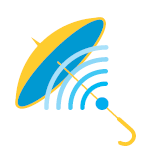 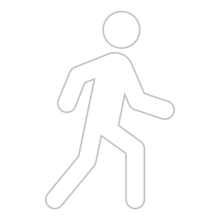 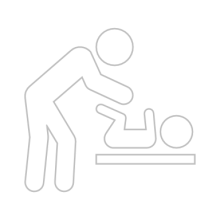 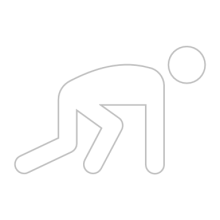 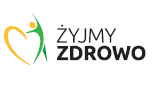 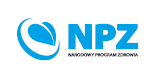 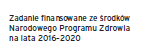 EDUKACJA DZIECKA
Dzieci są ciekawe:
chcą rozmawiać z rodzicami na tematy związane z seksualnością; rozbudzaj w nich ciekawość zadając pytania
oczekują informacji i chcą poznać punkt widzenia, poglądy i uczucia bliskich im osób
liczą na wsparcie w trudnych sytuacjach 
zapytają wtedy, gdy będą miały poczucie bezpieczeństwa
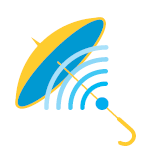 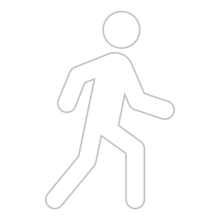 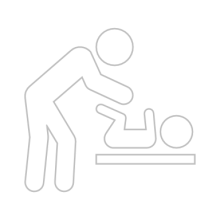 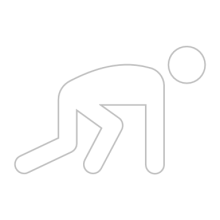 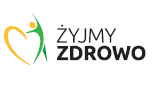 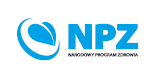 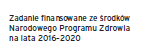 EDUKACJA DZIECKA
Gdy nie znasz odpowiedzi:
poszukaj jej z dzieckiem we właściwym źródle
trzymaj się tematu odpowiadając na pytanie
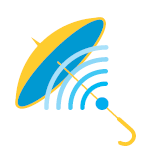 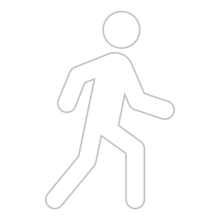 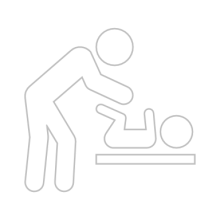 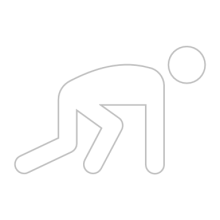 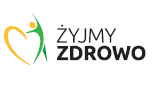 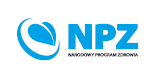 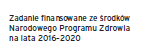 EDUKACJA DZIECKA
Mów o pozytywnych emocjach i uczuciach:
większość dzieci modeluje system wartości wyznawany w rodzinie
ważne jest trenowanie umiejętności komunikowania własnych uczuć oraz rozmawianie na tematy związane z seksualnością  
niech seksualność wiąże się z radością – nie strasz dziecka
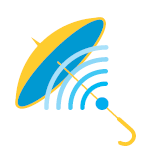 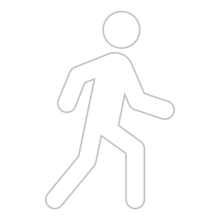 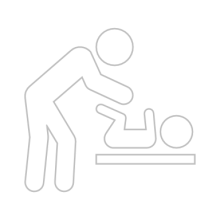 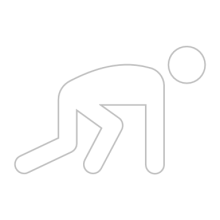 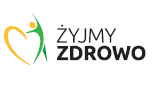 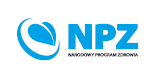 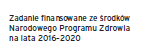 EDUKACJA DZIECKA
Mów językiem zrozumiałym dla dziecka:
dopasowanym do jego etapu rozwoju 
zgodnie z prawdą i wiedzą naukową, by nie oduczać tego, czego go nauczyłeś
żeby czuło się partnerem w rozmowie
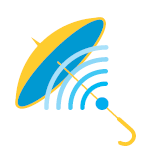 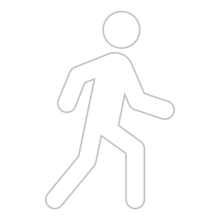 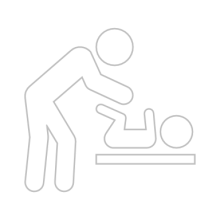 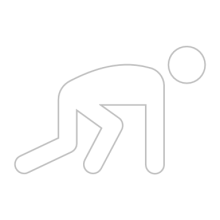 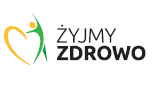 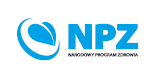 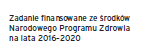 O co pytać dzieci w związku z pornografią?
Mają dotyczyć zaistniałej sytuacji, ekspresji dziecka i łączyć się z rzetelną edukacją seksualną
Jak trafiłeś (wszedłeś) na stronę z filmem pornograficzny?
Jak rozumiesz słowo „pornografia”?
Co Cię zainteresowało?
Co zobaczyłeś, co zapamiętałeś? 
Co czułeś?
Jakie emocje to w Tobie wywołuje?
Jak się czujesz teraz, kiedy rozmawiamy?
Jak często oglądałeś (oglądasz)?
…
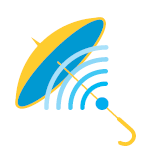 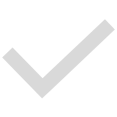 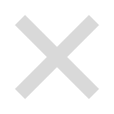 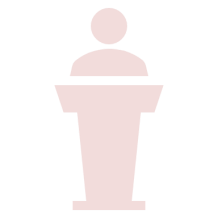 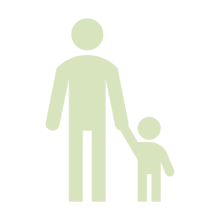 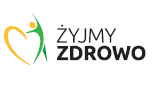 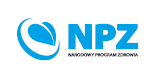 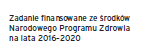 O co pytać dzieci w związku z pornografią?
Jak myślisz, czy to, co widzisz na ekranie, jest prawdziwe czy sztuczne, naturalne czy nienaturalne? (tu warto edukować stosownie do wieku)
Jak myślisz, czy oglądanie tego typu filmów może szkodzić (w czymś zagrażać) dziecku? (warto podać, jeśli dziecko nie potrafi wymienić)
Jak myślisz, czy oglądanie pornografii może zagrażać Tobie? Co to może być?
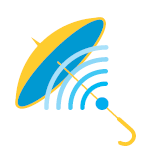 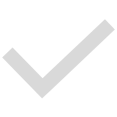 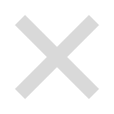 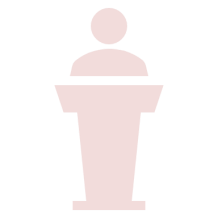 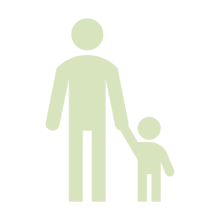 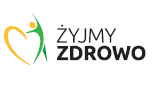 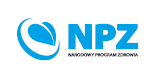 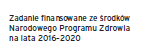 O co pytać dzieci w związku z pornografią?
Starsze dziecko można jeszcze dopytać:
Czy coś Cię zaskoczyło, zdziwiło?
Czy widzisz jakieś zagrożenia, które mogą dotyczyć Ciebie?
A co jeszcze może się stać?
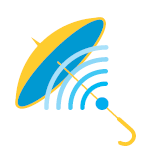 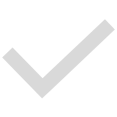 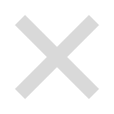 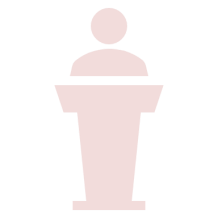 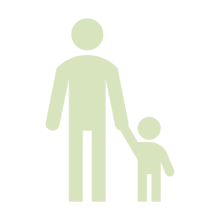 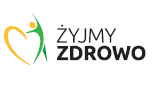 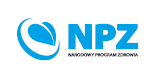 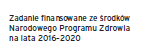 Jeśli dziecko mówi, że nie oglądało
Może się zdarzyć, że przypadkiem natrafisz na filmy pornograficzne albo ktoś Ci je pokaże. Możesz poczuć się zaskoczony tym, co zobaczysz. Przyjdź, to chętnie z Tobą porozmawiam.
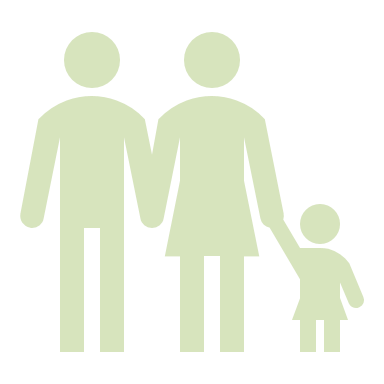 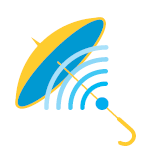 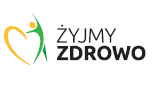 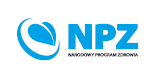 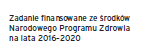 Podsumowanie
Oglądanie pornografii przez dzieci i młodzież jest – niestety – powszechne. 
W prezentacji zawarto sposoby radzenia sobie z negatywnymi skutkami tego zjawiska.
Temat jest na tyle społecznie ważny, że trzeba szukać różnych rozwiązań profilaktycznych, aby dzieci rozumiały ryzyko oglądania pornografii, a nie stawały się jej ofiarą.
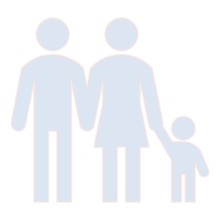 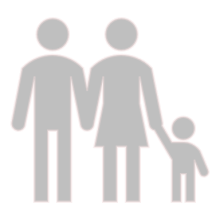 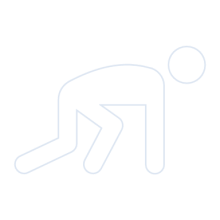 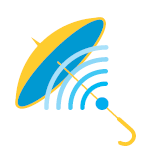 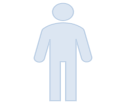 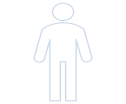 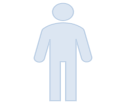 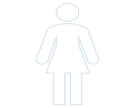 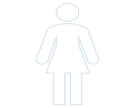 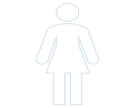 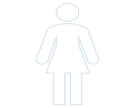 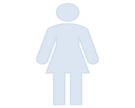 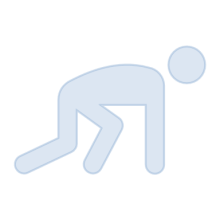 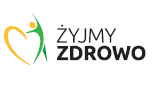 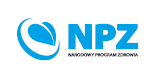 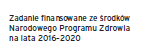 Dziękuję Państwu za uwagę
Proszę o pytania
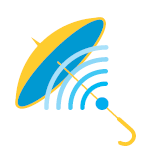 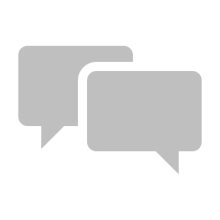